Studiemiddag doorstroom MBO-HBO
Anneke Postma, coördinator instroom en aansluiting, ai.postma@windesheim.nl
Zwolle, 16 november 2017
Urgentie ontwikkelen keuzedeel
Urgentie voor het hbo?
Bevorderen doorstroom vanuit het mbo
Bevorderen studiesucces van mbo-instromers



Urgentie voor het mbo?
Ontwikkelen keuzedelen
Doorontwikkelen LBO


Gezamenlijk belang?
Gelijke kansen
Goede aansluiting
Hogere studenttevredenheid
Betere resultaten mbo-studenten
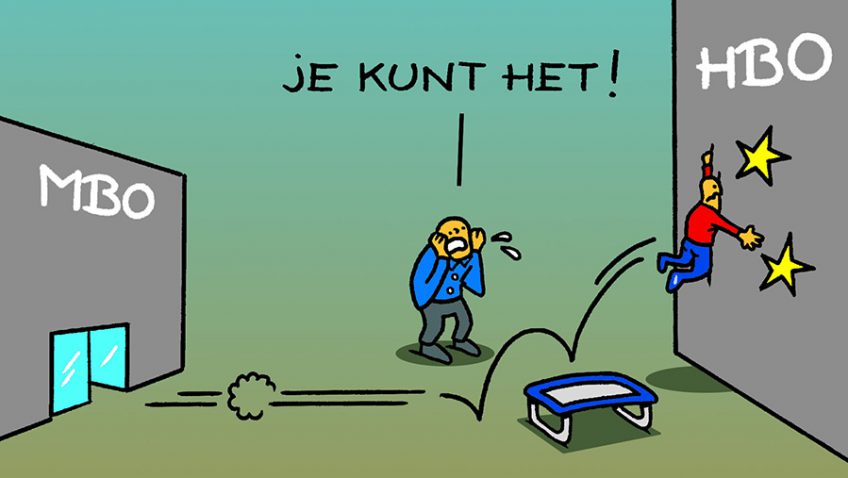 2
Samenwerkingsverband
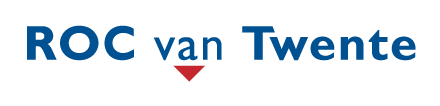 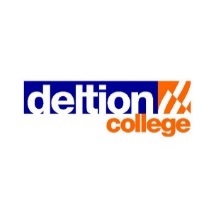 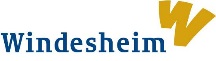 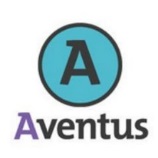 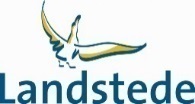 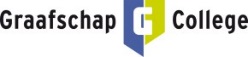 3
Doel van de samenwerking
Regionaal tot een vergelijkbare en geaccepteerde invulling van het keuzedeel Voorbereiding hbo te komen
4
Proces om gezamenlijke doelen te realiseren
Regio:
Overleg in het Zwolse: Windesheim, Landstede, Deltion
Aansluiting bij regionaal convenant Oost-Nederland
Bestuurlijk commitment
Inhoudelijke experts benaderd voor start regionale werkgroep

Tijdpad en werkwijze:
Startnotitie met opdracht
Bestuurlijk commitment

Docentontwikkelteams per domein
Inhoudelijke voorbereiding door de werkgroep:
Materiaal verzameld
Examen ontwikkeld
Grof ontwerp opgesteld
DOT’s samengesteld
Werkwijze DOT’s
Verwerken input tot producten
5
Gekozen oplossing: opbouw portfolio en criterium gericht interview
De mbo’ers:


Maken een beargumenteerde keuze voor een hbo-opleiding


Ondervinden het verschil tussen het studeren op het mbo en het hbo


Laten zien dat zij naar een beginniveau hbo toegroeien
6
Bouwstenen voor succes
Rol van de docenten

Loopbaanleren

Taalontwikkelend leren

Studievaardigheden

Thuis voelen

Vertrouwen voor mbo-studenten
7
Ons product
Beroepscontext


De opdracht, domeinspecifiek


Rol van mbo- en hbo-docenten en – studenten


Resultaten/producten en eisen


Toolkit


Bronnen
8
Kluitjes in de pap
Hbo en mbo spreken elkaars taal niet


Al veel lopende initiatieven en materialen


Examinering: iedere instelling 


Aandacht voor grote lijnen (LOB) komt in het gedrang bij focus op uitvoering


Totstandkoming heldere producten voor docenten en studenten


Input van veel mensen: consistentie in gevaar
9
Trots op ons recept
Met zeven instellingen tot één gezamenlijk concreet eindresultaat gekomen (binnen deadlines!)


Goed werkende aanpak door werkgroepstructuur en commitment instelling


Gezamenlijke betrokkenheid en verantwoordelijkheid voor de student: ‘het houdt niet op bij de deur’


Gebruikgemaakt van wat er al was, maar toch een eigen resultaat
10
Extra opbrengsten ten behoeve van de student in de regio Oost-Nederland
Contacten en samenwerkingsverband flink verstevigd



Stroomlijnen van overige doorstroomactiviteiten



Proces en keuzedeel leveren input op voor bredere doorstroomtrajecten en -activiteiten
11
Nu: Implementatie en jaarlijkse doorontwikkeling
Hobbels:
Financiering

Vrijmaken van docenten

Aantallen studenten

Steeds meer roc’s schuiven aan

Sommige opleidingen alleen uitvoering op mbo

Onbekend: centraal beter dan decentraal

Veel initiatieven op terrein mbo-hbo-doorstroom
12
Implementatie concreet
Kick-offbijeenkomst

Drie bijeenkomsten met docenten van alle instellingen op het hbo

Aangevuld met twee ervaringsdeskundige studenten (rolmodellen) en studenten van de roc’s

Twee werkprocessen worden uitgevoerd op het hbo
13
Tips voor ons receptenboekje?
14